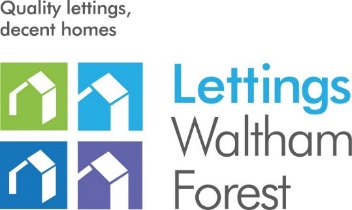 Lettings Waltham Forest
Landlord Offer
October 2020
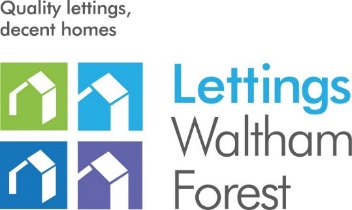 Lettings Waltham Forest – Who are we?
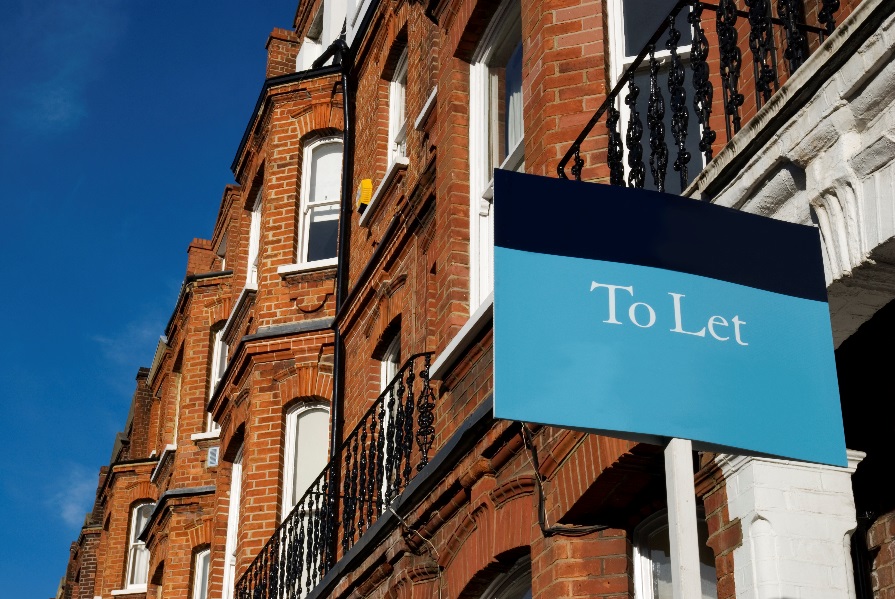 Council based lettings agency - Launched in 2012

Over 40 years of lettings experience in the team

Run Market Rent Product for Key Workers and Professionals
2
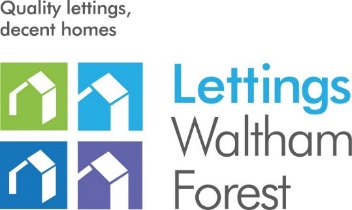 The Market Rent Product
Working with landlords to offer good quality suitably priced accommodation to key workers living or working in the borough.

Achieving market rents on all properties

Offering licensed landlords special offers on a range of services i.e, discounted pest control and rent guarantee policies

Competitive management fees
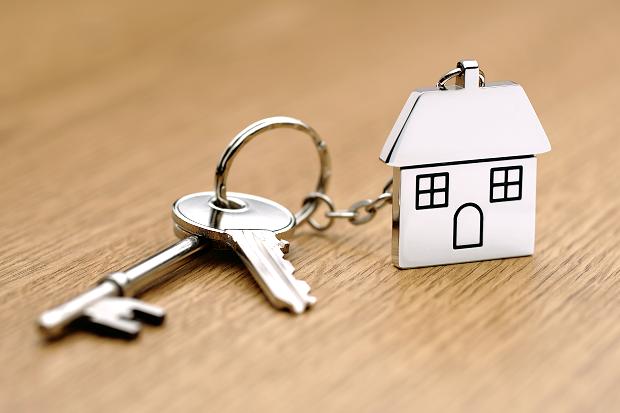 3
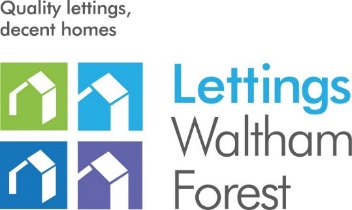 The Market Rent Product
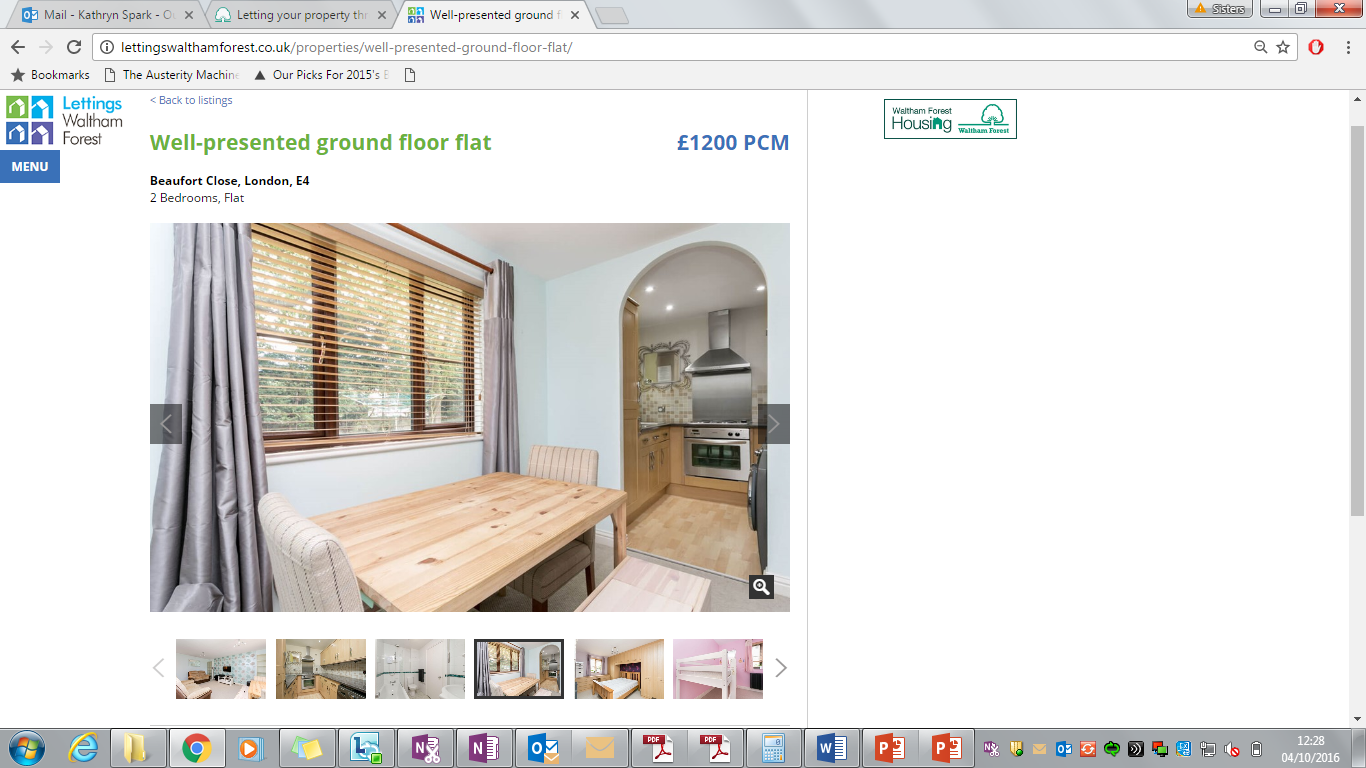 Comprehensive credit and reference checks

Rent guarantee available

Existing database of tenants enabling fast lets and minimal void periods

Advertisement on the Lettings Waltham Forest website, Rightmove, OnTheMarket and various key worker sectors including Barts NHS
The LWF website
Our Offer: Market Rent Product
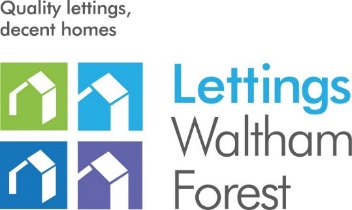 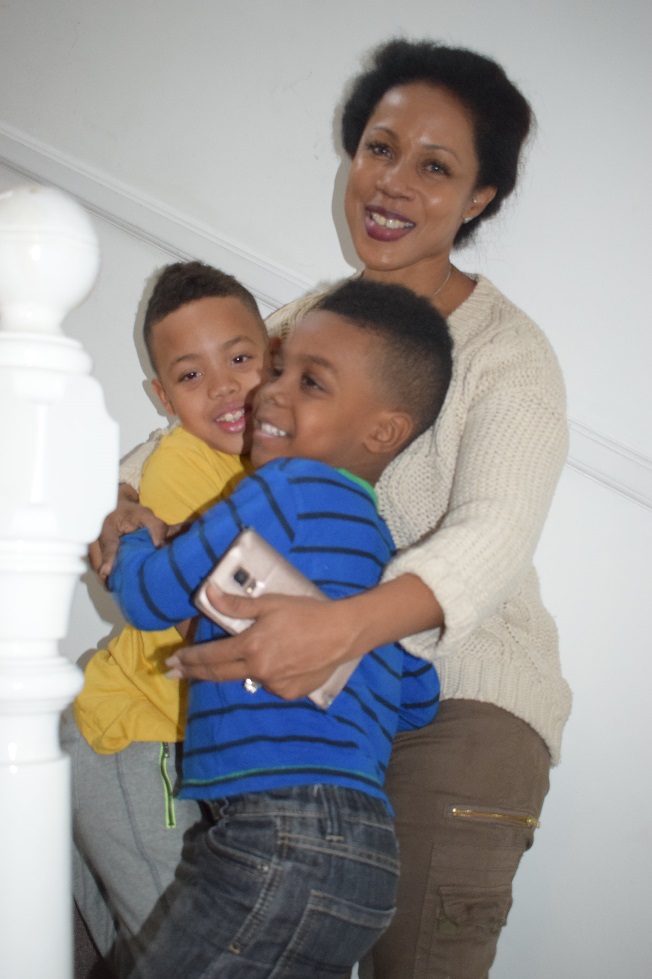 Intro Only - We'll provide reliable and thoroughly vetted tenants. We will always prioritise Key Workers. i.e. NHS staff, teachers and all other emergency services 

Rent Collection - We'll pro-actively manage rental payments. 

Full Management Service - We'll manage the repairs and maintenance of your property. Free photographic inventory and discounted rent guarantee policies
A local nurse and her children in their new home
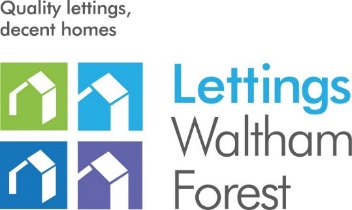 Our Properties
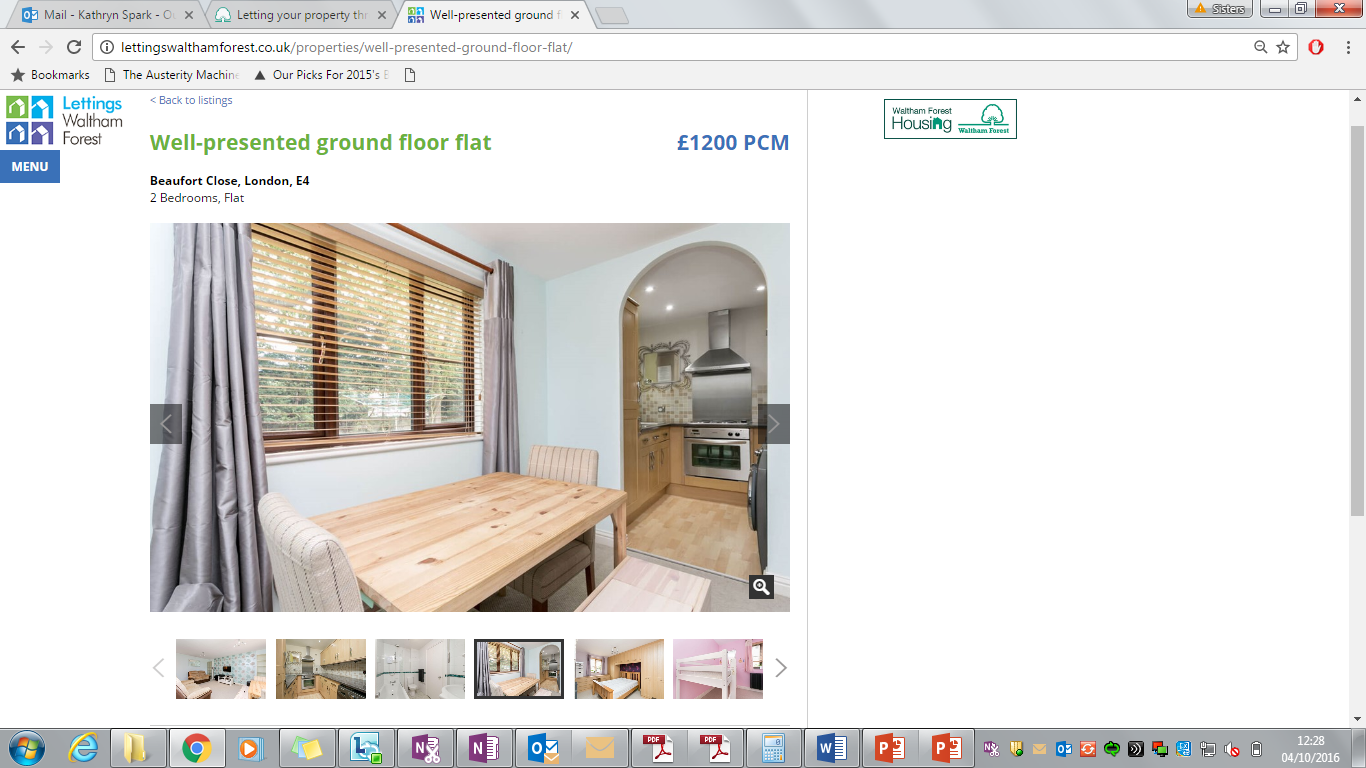 Across Waltham Forest & wider area

Properties ranging from single rooms to houses
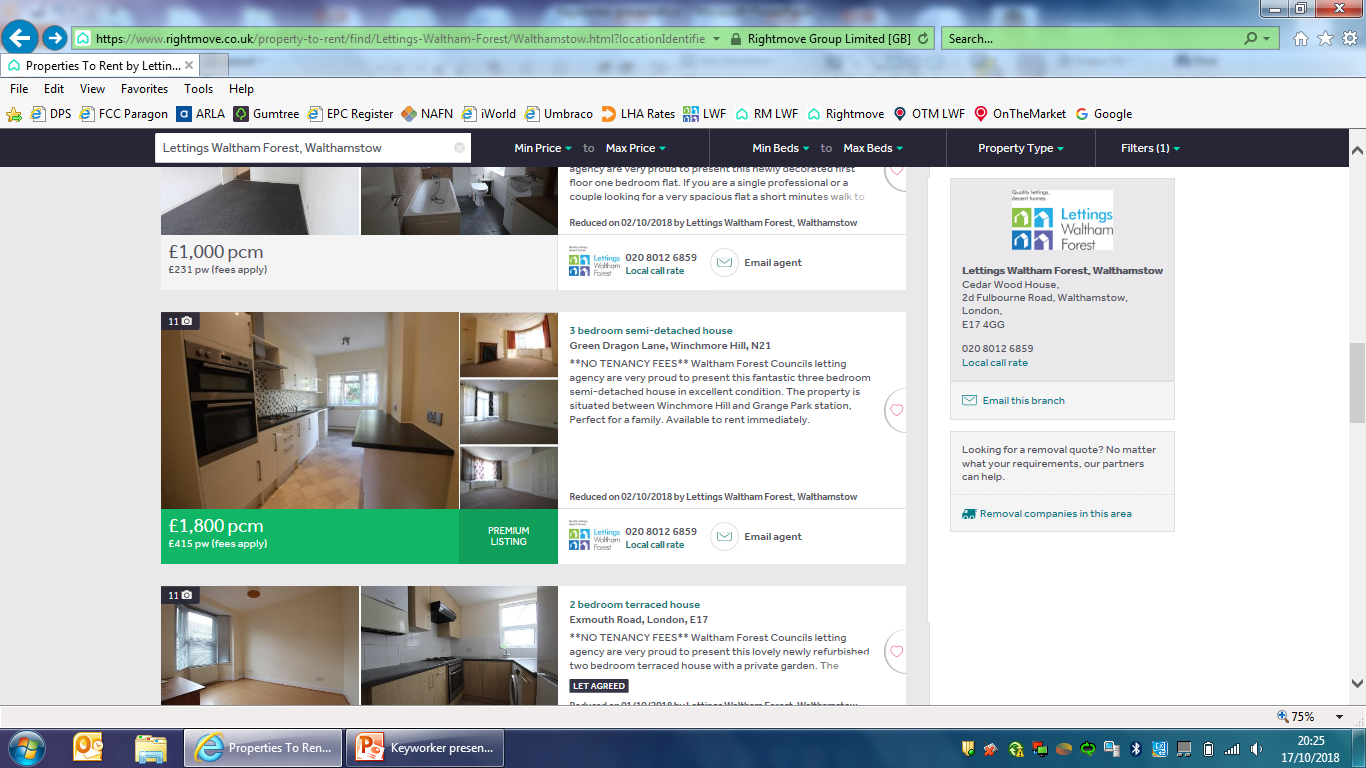 Stats and Achievements
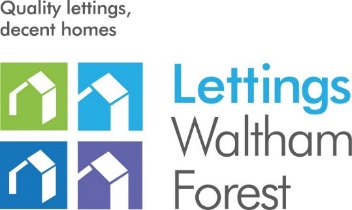 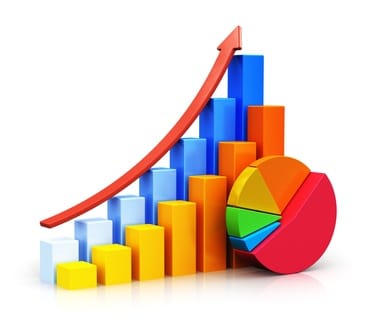 100+ keyworkers housed

Currently managing a portfolio of 60+ tenancies

Working closely with Barts NHS and Homerton Hospital 

Helped 5+ landlords refurbish empty properties and rent them out
COVID-19 Update
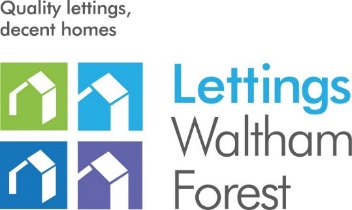 Virtual viewings now possible

Tenancy Advice & Assistance following new rules

Support and advice provided to keep up to date on new legislation 
Ensuring full compliance with new government guidelines around renting
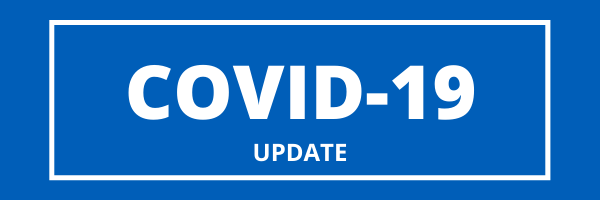 Further benefits of letting with us
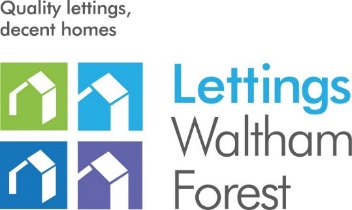 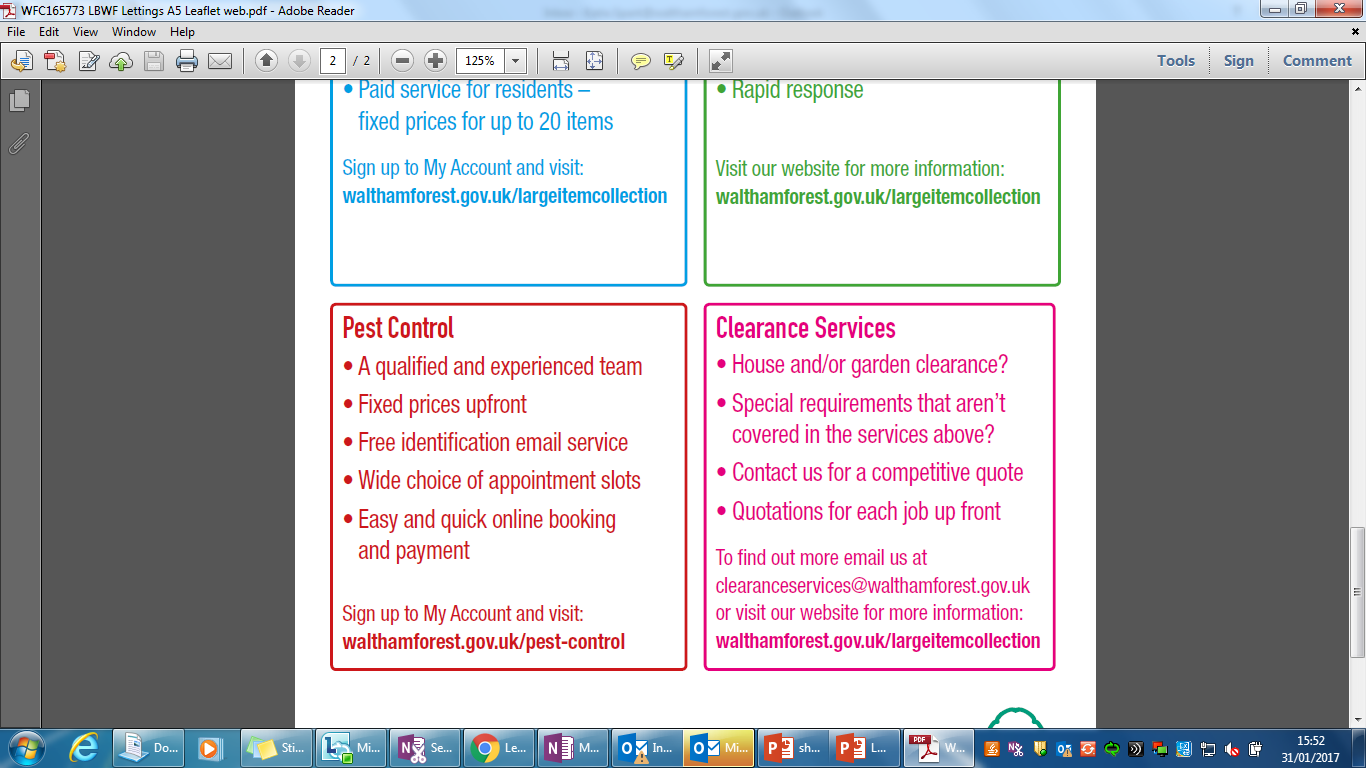 Access to discounted services through Servicestore, including
Pest control 
Handy person – multi skilled operatives carrying out all types of property
   repairs 
Garden Landscaping
Clearance Services (inside and outside property)
Grounds maintenance & Caretaking

Up to £250 contribution towards landlord insurance

Regular updates on legislative changes
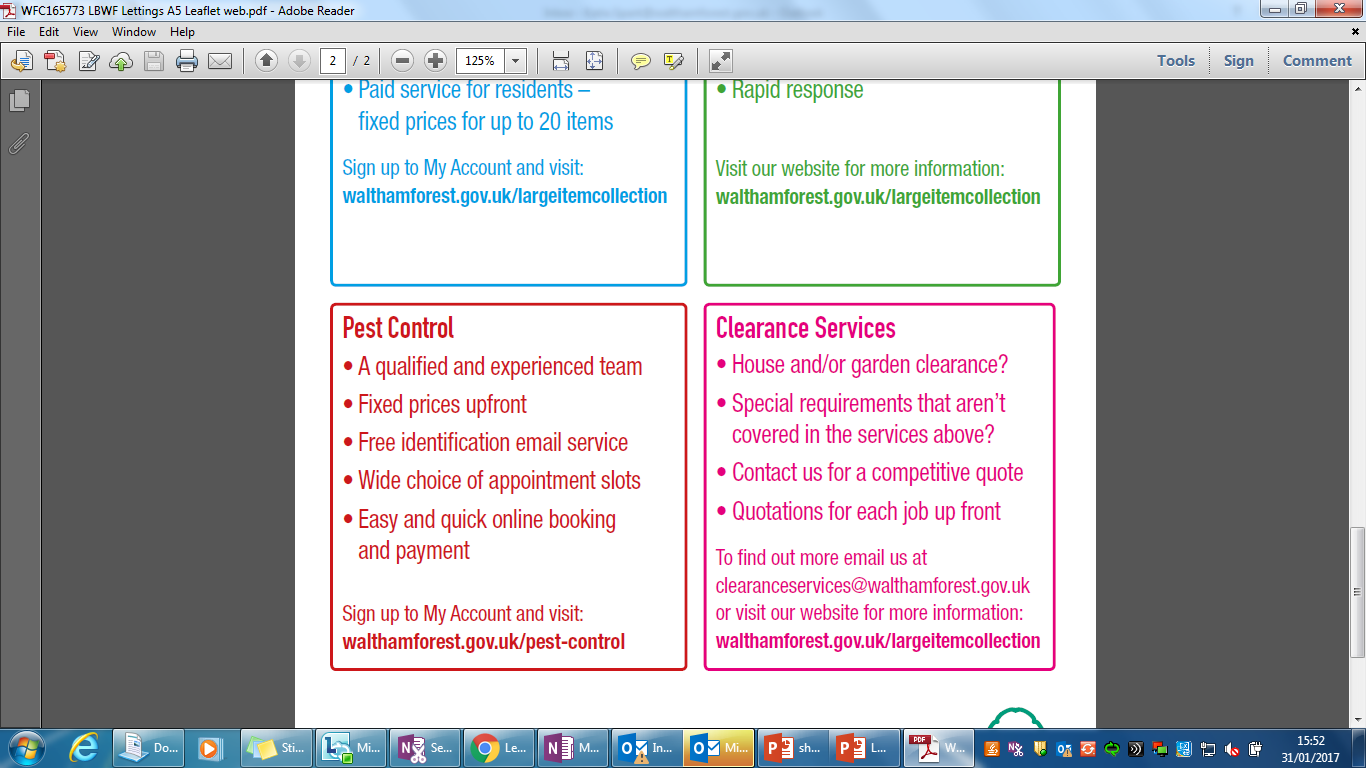 9
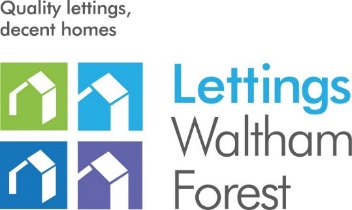 Where to find us
0208 496 5525
lettingswalthamforest@walthamforest.gov.uk 
www.lettingswalthamforest.co.uk
www.rightmove.co.uk
www.onthemarket.com
www.facebook.com/LettingsWF
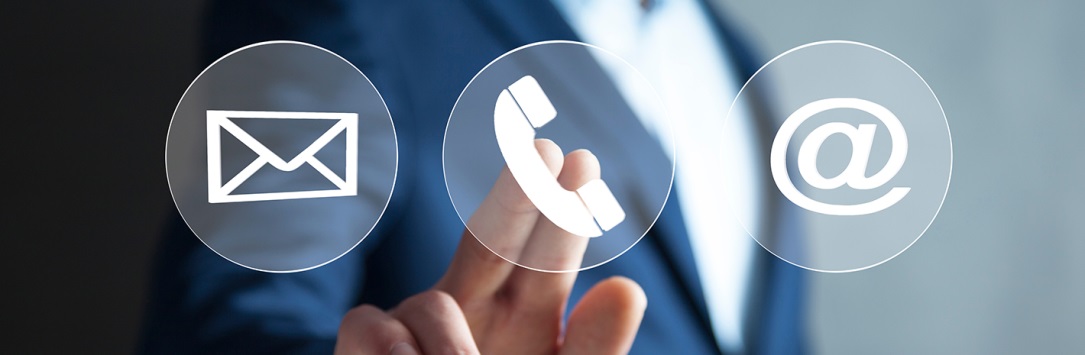 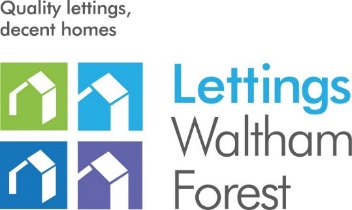 Questions
Amrick Nota
Lettings Waltham Forest
020 8496 5525
letingswalthamforest@walthamforest.gov.uk